Teamcenter客户化开发（六）
目录
系统查询模块的使用




报表设计
查询模块的调用
在TC系统中 ，我们可以利用自定义的查询，查询系统中很多的数据。定义的每个查询都有自己的名称，那么我们在开发中就需要调用我们自己定义查询来查询数据
系统中定义的查询：
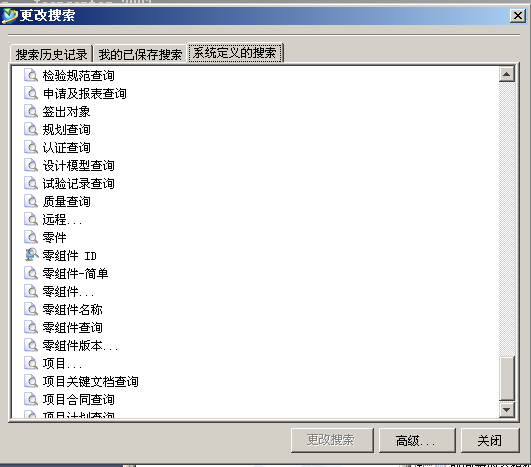 查询调用方式
public static TCComponent[] query(TCSession session ,String query_name, String[] arg1, String[] arg2)
	  {
	    TCComponentContextList imancomponentcontextlist = null;
	    TCComponent[] component = (TCComponent[])null;
	    try
	    {
	      TCComponentQueryType imancomponentquerytype =    (TCComponentQueryType)session.getTypeComponent("ImanQuery");
	      TCComponentQuery imancomponentquery = (TCComponentQuery)imancomponentquerytype.find(query_name);
	      TCTextService imantextservice = session.getTextService();
	      String[] queryAttribute = new String[arg1.length];
	      for (int i = 0; i < arg1.length; ++i)
	        queryAttribute[i] = imantextservice.getTextValue(arg1[i]);

	      String[] queryValues = new String[arg2.length];
	      for (int i = 0; i < arg2.length; ++i)
	        queryValues[i] = arg2[i];

	      imancomponentcontextlist = imancomponentquery.getExecuteResultsList(queryAttribute, queryValues);
	      component = imancomponentcontextlist.toTCComponentArray();
	    }
	    catch (Exception ex)
	    {
	      ex.printStackTrace();
	    }
	    return component;
	  }
Form displayed in a dialog box
TC中的报表
1.Java报表


2.Java+C报表


3.Java+SOA报表
5
© Origin Enterprise Solutions Ltd.  |   www.origin.com.cn
JAVA报表
1.此种方式是纯java编写，通过各个对象的关系来查找数据，然后java生成xls，或者word的报表等各种报表。2.此方式适用于数据量小，数据提取的关系不复杂，采用此方式，速度可以让用户接受。3.关键点无。
6
© Origin Enterprise Solutions Ltd.  |   www.origin.com.cn
Java+C编写
此种方式是java+c编写，通过C直接在服务器执行，查找数据，然后在服务器共享目录生成一个文本或者其他格式的文件，在由客户端解析C生成的文件，由java来生成xls 或者word的报表等各种报表。

此种报表适合数据量大，速度较快，比java执行速度估计快30%，现在一般采用此方法报表。

关键点：因为是与用户交互型的开发，需要由java调用C，代码如下：
	String str = session.getUserService().call(
		           "SERVICE_compare_bom_attrs", obj);
7
© Origin Enterprise Solutions Ltd.  |   www.origin.com.cn
JAVA+SOA
此种方式是java+soa编写，通过java 调用SOA执行，查找数据，然后在服务器先生成好数据，客户端在要调用报表命令的时候，直接调用已经生成完成的数据。然后生成xls 和 doc格式的数据
此种报表适合数据量特大，速度比较慢，由于是要先成后好数据，其属于自动执行。缺点是数据是不是实时的。
关键点：
ＳＯＡ的数据查询：
8
© Origin Enterprise Solutions Ltd.  |   www.origin.com.cn
public  vector getallschedule( string queryname , string[] attribute , string[] valuse)	{		  vector v_schedule = new vector();		  imanquery query = null;		  savedqueryservice queryservice = savedqueryservice.getservice(session.getconnection());		  datamanagementservice dataservice = datamanagementservice.getservice(session.getconnection());	      queryservice.getclass();	      try {			getsavedqueriesresponse savequery = queryservice.getsavedqueries();			for (int i = 0; i < savequery.queries.length; i++) {				if(savequery.queries[i].name.equals(queryname))				{					query = savequery.queries[i].query ;					break ;				}			}					    savedqueryinput savedqueryinput[] = new savedqueryinput[1];		    savedqueryinput[0] = new savedqueryinput();		    savedqueryinput[0].query = query ;		    savedqueryinput[0].limitlist = new modelobject[0];		    	        savedqueryinput[0].entries = new string[attribute.length] ;	        savedqueryinput[0].values = new string[valuse.length];	        for (int i = 0; i < savedqueryinput[0].entries.length; i++) {	        	   savedqueryinput[0].entries[i] = attribute[i] ;			}
9
© Origin Enterprise Solutions Ltd.  |   www.origin.com.cn
for (int i = 0; i < savedQueryInput[0].values.length; i++) {	        	   savedQueryInput[0].values[i] = valuse[i];			}        com.teamcenter.services.strong.query._2007_06.SavedQuery.ExecuteSavedQueriesResponse savedQueryResult = queryService.executeSavedQueries(savedQueryInput);	        SavedQueryResults found = savedQueryResult.arrayOfResults[0]; 						ModelObject[] object = found.objects;						for (int i = 0; i < object.length; i++) {				try {					Schedule sc = (Schedule) object[i];					yq.loadobject(session,sc,"sch_summary_task");					ModelObject schs = sc.getProperty("sch_summary_task").getModelObjectValue();					yq.loadobject(session,schs,"actual_finish_date");					Calendar tpstrs = schs.getProperty("actual_finish_date").getDateValue();					if(tpstrs != null)						continue;				    if(!v_Schedule.contains(sc))				    {				    	v_Schedule.add(sc) ;				    }
10
© Origin Enterprise Solutions Ltd.  |   www.origin.com.cn
} catch (Exception e) {					// TODO Auto-generated catch block					e.printStackTrace();				}			}		} catch (ServiceException e) {			// TODO Auto-generated catch block			e.printStackTrace();		}		return v_Schedule;	}
11
© Origin Enterprise Solutions Ltd.  |   www.origin.com.cn